Výpočet obsahu prvků ve sloučenině
Vysvětlete co vyjadřuje veličina hmotnostní zlomek
vzhledem k obsahu určité látky ve sloučenině:
Hmotnostní zlomek w vyjadřuje podíl hmotnosti látky obsažené ve sloučenině m (A) a celkové hmotnosti sloučeniny m (s).
? Jak převedeme hmotnostní zlomek na hmotnostní procenta ?
Hmotnostní zlomek w převedeme na hmotnostní procenta vynásobením stem.
? Jaká je jednotka hmotnostního zlomku ?
Žádná, hmotnostní zlomek je bez jednotky, lze jej však převádět na hmotnostní procenta.
Uveďte vzoreček pro výpočet hmotnostních procent prvku
ve sloučenině:
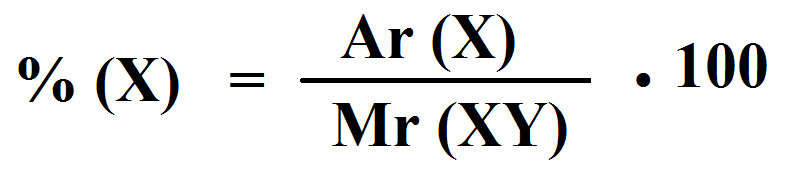 Vysvětlete význam jednotlivých symbolů uvedených 
ve vzorečku:
% (X)              hmotnostní procenta prvku X obsaženého ve sloučenině XY
Ar (X)             relativní atomová hmotnost prvku X obsaženého ve sloučenině XY
Mr (XY)        relativní molekulová hmotnost sloučeniny XY
Příklad 1:
Vypočítejte hmotnostní procenta O v CO2:
Zápis:
relativni atomová hmotnost O:  Ar (O)  = 16
relativni atomová hmotnost C:  Ar (C)  = 12,01

hmotnostní procenta O:    %(O)   = ?
relativni molekulová hmotnost CO2: Mr (CO2) = ?
Řešení - výpočet Mr(CO2):
Mr (CO2)    =   Ar (C)    +    2 • Ar (O)
Mr (CO2)    =   12,01    +    2 • 16
Mr (CO2)    =   44,01
Řešení - výpočet w(O):
w (O)    =   2 • Ar (O)      /    Mr (CO2)
w (O)    =   2 • 16     /   44,01
w (O)    =   32     /   44,01
w (O)    = 0,73
Řešení - výpočet % (O):
% (O)   = w (O)  • 100
% (O)    = 0,73  • 100
% (O)    = 73 %
Odpověď:
V CO2 je obsaženo 73 % kyslíku O.
Příklad 2:
Kolik gramů Fe je obsaženo v 10 g Fe2O3 ?
Zápis:
relativni atomová hmotnost Fe:  Ar (Fe)  = 55,85
relativni atomová hmotnost O:    Ar (O)  = 16
hmotnost (skutečná) Fe2O3:    m (Fe2O3)  = 10 g

hmotnostní procenta Fe:    %(Fe)   = ?
hmotnost (skutečná) Fe:     m (Fe)  = ?
Řešení - výpočet Mr (Fe2O3 ):
Mr (Fe2O3)    =   2 • Ar (Fe)   +  3 • Ar (O)
Mr (Fe2O3)    =   (2 • 55,85)   +  (3 • 16)
Mr (Fe2O3)    =   159,7
Řešení - výpočet w(Fe):
w (Fe)    =   2 • Ar (Fe)      /   Mr (Fe2O3)
w (Fe)    =   2 • 55,85     /   159,7
w (Fe)    =   111,7     /   159,7
w (Fe)   = 0,699
Řešení - výpočet m (Fe) v 10 g Fe2O3:
w (Fe)    =   m (Fe)      /   m (Fe2O3)
0,6994    =   m (Fe)      /   10
m (Fe)    =   10   •   0,699
m (Fe)    =   6,99 g
Odpověď:
V 10 g Fe2O3 je obsaženo 6,99 g železa Fe.
Literatura:
ŠRÁMEK,V., KOSINA, L. CHEMICKÉ VÝPOČTY A REAKCE. Úvaly u Prahy: ALBRA, 1996.